Learning Aim B: Know about exercise adherence factors and strategies for continued training success
Unit 5: Training for Personal Fitness
Assignment 1
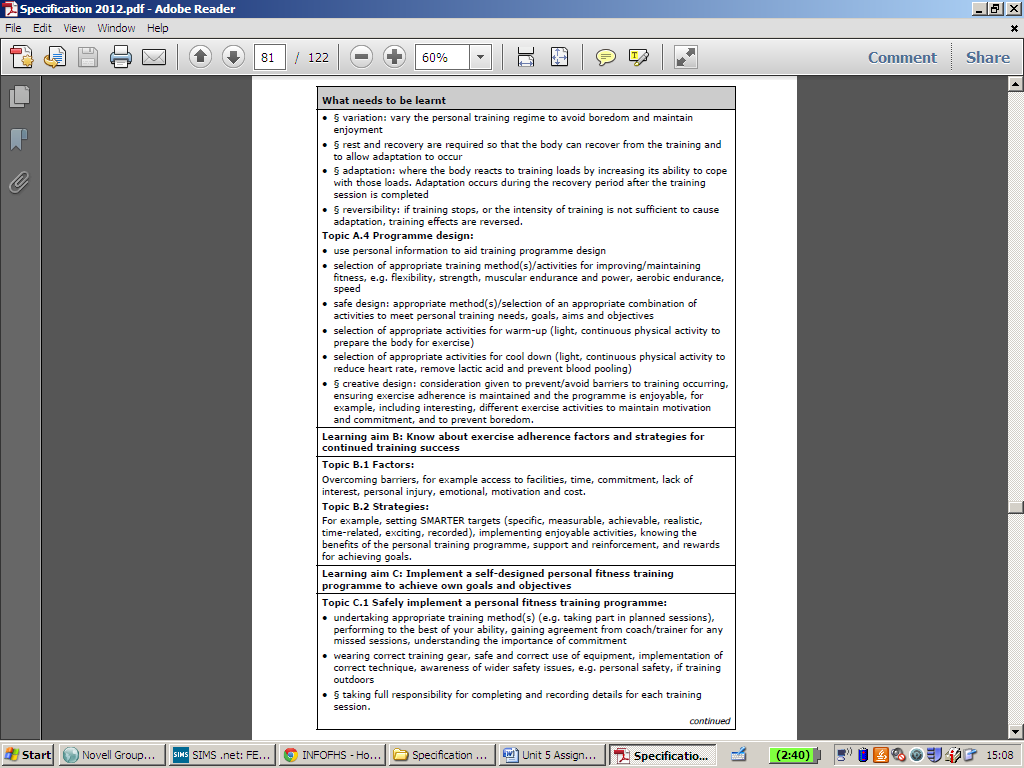 Learning Outcomes
Pass: Describe FOUR personal exercise adherence factors

Pass: Describe FOUR strategies for training success
Handout 1
Look at the titles on the sheet, what do all of these have in common with sport ?
Adherence
Discuss with your partner any time that you have missed a training sessions (this can be training for anything); What are the reasons that you may have missed a session/s?
Factors – Cost, Motivation, Access, Commitment, Interest, Injury
[Speaker Notes: Training does not have to be sport, could also include practical PE lessons]
Facilities/Cost
Gyms, Swimming Pools, Running Tracks, Cycling Velodromes and Sailing Lakes
Cost of using can be expensive
Location – those living in rural areas may be many miles from certain facilitiles
Where is the nearest Sailing Club ? Cycling Club ? How much does it cost to join ?
Time
Busy – school, chores, socialising & work
How can you fit a training session in ?
Commitment/Lack of Interest/Motivation
If you do not feel motivated and committed to train, you may skip a session or lack effort when training during them
Personal Injury
Injury may prevent you from training as hard as normal, or even make it impossible to train during a session
What do you do if you hurt your ankle when training ?
Emotional
Training can be stressful
Uncomfortable in the environment (low self esteem)
Not like people seeing them train
You must select one of the adherence factors; write down which one you have experienced and when this was
[Speaker Notes: Teacher to ask a no. Of students to feedback to the group]
Lesson 2
Aims
Identify strategies to overcome barriers
You & Training
“David wants to become a doctor, he needs to get 3 A*s at A Level, he is also a very good football player, he is training with QPR” 

David intends on going to university but enjoys football, what advice can you give him?
[Speaker Notes: Time management, target setting (both educational and sport), Rewards – allow himself to play football on completion of a piece of coursework]
SMARTER targets
What does SMARTER stand for ? (2 mins to find)
Specific, Measurable, Achievable, Realisitc, Time Related, Exciting, Recorded
Helps to overcome barriers, making the goal achievable and exciting helps boost motivation making you positive about your training and helping you to continue with your training programme
Enjoyable activities
Would you want to spend all day doing exactly the same activity ?
Training does not need to be boring, varying the method of training, training with friends, or doing new activities will help make your training  enjoyable and increase your motivation to continue with your training
Knowing the benefits
Highlight to yourself what the benefits of your training are, create a poster, find an inspirational athlete
Support & Reinforcement
Ask family and friends to support you, encouraging you to train
Rewards
Give a reward when you meet a goal
Feel Comfortable
Exercise somewhere, where you are comfortable, if you prefer to train alone or at home then do so
The fitter you become the more comfortable you will be
Overcome Cost
Training does not need to be expensive, if it costs too much to join a gym or go to fitness classes use alternatives
Manage Injury
What do you do if you are injured?

Consult a doctor if serious

Be careful when training until fully recovered

Are other exercises better?
Questions
Suggest fitness sessions/activities you could do in your garden/house?
How can you boost your motivation throughout your training programme?
What will you do if you get injured during the programme?
Presentation
In groups of 4 use your research to create a presentation describing to a participant adherence factors and strategies

Use the grade criteria to identify how many adherence factors and strategies to include
Presentation tips